Data management and Sharing plansPresented by Allison Kaefring and Jamie Bloss
[Speaker Notes: Jamie/Allison]
Learning Objectives
•Attendees will have a basic understanding of the elements of a data management and sharing plan 
•Attendees will be able to log into DMPTool and access different types of plans 
•Attendees will be able to list the repository options hosted by or subscribed to by ECU
2
[Speaker Notes: Jamie]
Nelson Memo
•Scientific data underlying peer-reviewed scholarly publications resulting from federally funded research should be made freely available and publicly accessible by default at the time of publication. 
https://www.whitehouse.gov/wp-content/uploads/2022/08/08-2022-OSTP-Public-access-Memo.pdf
3
[Speaker Notes: Jamie: Funders are starting to recognize that the articles and data produced by the research they fund is most useful to society when it is made freely available to the public. Governments, foundations, charities, and other organizations are starting to require funded authors to make their articles and data available to the public. The Office of Science and Technology Policy (OSTP) updated policy guidance to promote improved public access to federally funded research results.]
Who needs to include a DMSP?
All federal research funding agencies, including the National Endowment for the Humanities and National Endowment for the Arts.
All grant proposals submitted to the NIH for submission deadlines on or after January 25th, 2023, where the proposal produces scientific data.
4
[Speaker Notes: Jamie]
Why is data sharing important?
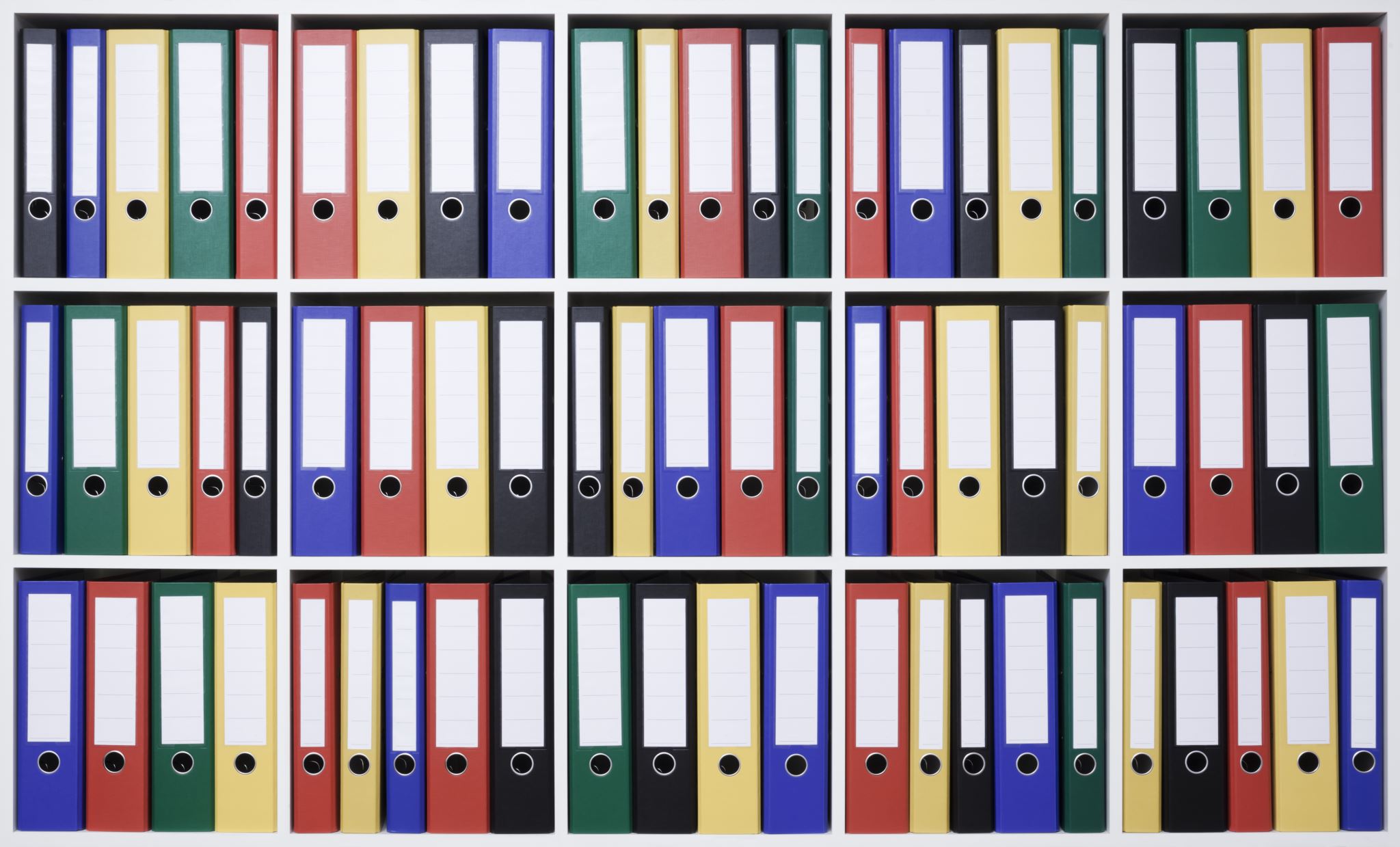 Replicability of studies/increased transparency 
Multiple uses for one data set
Reduces the number of projects that need funding
Reduces strain on community of participants
Supports data education/literacy 
Helps track data preservation
5
[Speaker Notes: Allison]
Making data legible/reproducible
Data should be understandable by people not a part of your research team
Example: naming conventions
6
[Speaker Notes: Allison]
De-identifying data
Legal Requirements
Resources
FERPA (Federal Educational Rights and Privacy Act)
HIPPA (Health Insurance Portability and Accountability Act)
North Carolina Identity Theft Act
https://www.hhs.gov/hipaa/for-professionals/special-topics/de-identification/index.html 
https://www.ipc.on.ca/sites/default/files/legacy/2016/08/Deidentification-Guidelines-for-Structured-Data.pdf 
https://qdr.syr.edu/guidance/human-participants/deidentification
7
[Speaker Notes: Allison]
General Information to de-identify
Personally identifiable information
Indirect Identifiers
Varies by research and community being researched
Examples:
Occupation
Region
Outliers
Name 
SSN 
Address/ZIP
phone number 
Picture
voice
8
[Speaker Notes: Allison]
Ethical considerations
Is the community especially vulnerable or stigmatized and might need extra diligence in deidentifying?
Even if data individually cannot identify individuals, can they be identified if taken in the context of the study/other data?
If data can never be responsibly de-identified and how can you write that into your DMP
Is the data still usable to other researchers?
9
[Speaker Notes: Allison]
Vulnerable populations/stigmatized subjects
Insider v outsider
Quasi-identifiers
Identity revealing traits that allow linking to other (often external) data sets
 ex. Voter registration is public 
 ex. Course ID unique combinations of courses could be linked to identifying information
Is the community so small even vague information could identify someone? 
Is the data de-identified to outsiders AND insiders
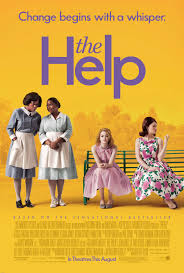 10
[Speaker Notes: Allison]
How to anonymize
Generalization
Suppression
Delete/censor data that violates anonymity
Can skew integrity of data and distort it
Decrease in quality of specific censored sections
Distort mean values of de-identified columns
Create broader categories by combining categories together
Can be less useful/reusable to other researchers
Decrease in overall quality
Distort correlations
Document what has been changed/anonymized and keep file in secure location separate from data
11
[Speaker Notes: Allison]
DMP Tool
https://dmptool.org/plans
12
[Speaker Notes: Allison]
examples
DMP tool Dashboard
LibGuide
https://libguides.ecu.edu/DataManagement/datamgtplans 

https://library.ecu.edu/ >Research Guides> Faculty Resources> Data Management> Data Management Plans
13
[Speaker Notes: Allison]
Bones of the NIH DMSP
14
[Speaker Notes: Jamie]
Bones of the NIH DMSP cont.
15
[Speaker Notes: Jamie]
Which element is this?
Anyone wishing to access, display, process, or reuse the data would need access to a computer and a web browser. They would need to be able to open CSV, TXT, and PDF files. If any survey codebooks are created in a Microsoft word document (.docx), they will be converted to PDF files.
16
[Speaker Notes: Jamie - Answer: related tools, software and/or code]
Which element is this?
The only limitations that could restrict access to data is for privacy and confidentiality protections for patient data recorded by the FHASES system.
17
[Speaker Notes: Jamie - Answer: access, distribution, or reuse conditions]
Which element is this?
Following our IRB and best practices, we will protect participant identities who participate in surveys and qualitative research. We will implement protections to limit any ability to link data with individuals. We will strip identifying information from survey or interview responses as necessary.
18
[Speaker Notes: Jamie - Answer: access, distribution, or reuse conditions]
Which element is this?
Co-Investigator Joseph Lee, ORCID: 0000-0001-9698-649X, will be responsible for the day-to-day oversight of team data management activities and data sharing with input and support from co-investigator Jamie E. Bloss, ORCID: 0000-0002-0706-7684. We plan to review this document every 12 months to update it and make sure that implementation is happening as the research progresses through all years of the award period.
19
[Speaker Notes: Jamie - Answer: oversight of data management and sharing]
Which element is this?
Data will be stored in common and open formats, such as CSV and PDF files for our survey and quantitative data. We will ensure data and other products are stored in a standardized format (e.g., CSV, TXT, HTML, XML, PDF) that are expected to remain compatible with newer versions of software.
20
[Speaker Notes: Jamie - Answer: Standards]
Which element is this?
We will keep all generated data files in two different locations, one of which is ECU's Microsoft OneDrive which the entire grant team has access to, which is approved for storage of research data. Copies will additionally be held locally at ECU on a secured server that is administered by ECU ITCS.
21
[Speaker Notes: Jamie - Answer: Data preservation, access, and associated timelines]
Data Repository options
Harvard Dataverse:
https://dataverse.harvard.edu/ A dataverse is a container for all your datasets, files, and metadata. Offers DOIs.
4. Data Preservation, Access, and Associated Timelines: Plans and timelines for data preservation and access, including (a) specific repository or repositories where data will be shared (see tab on the left on repositories); what persistent identifier or other indexing tool will be provided to find and access the data; and when data will become available and for how long it will stay available.
22
[Speaker Notes: Jamie]
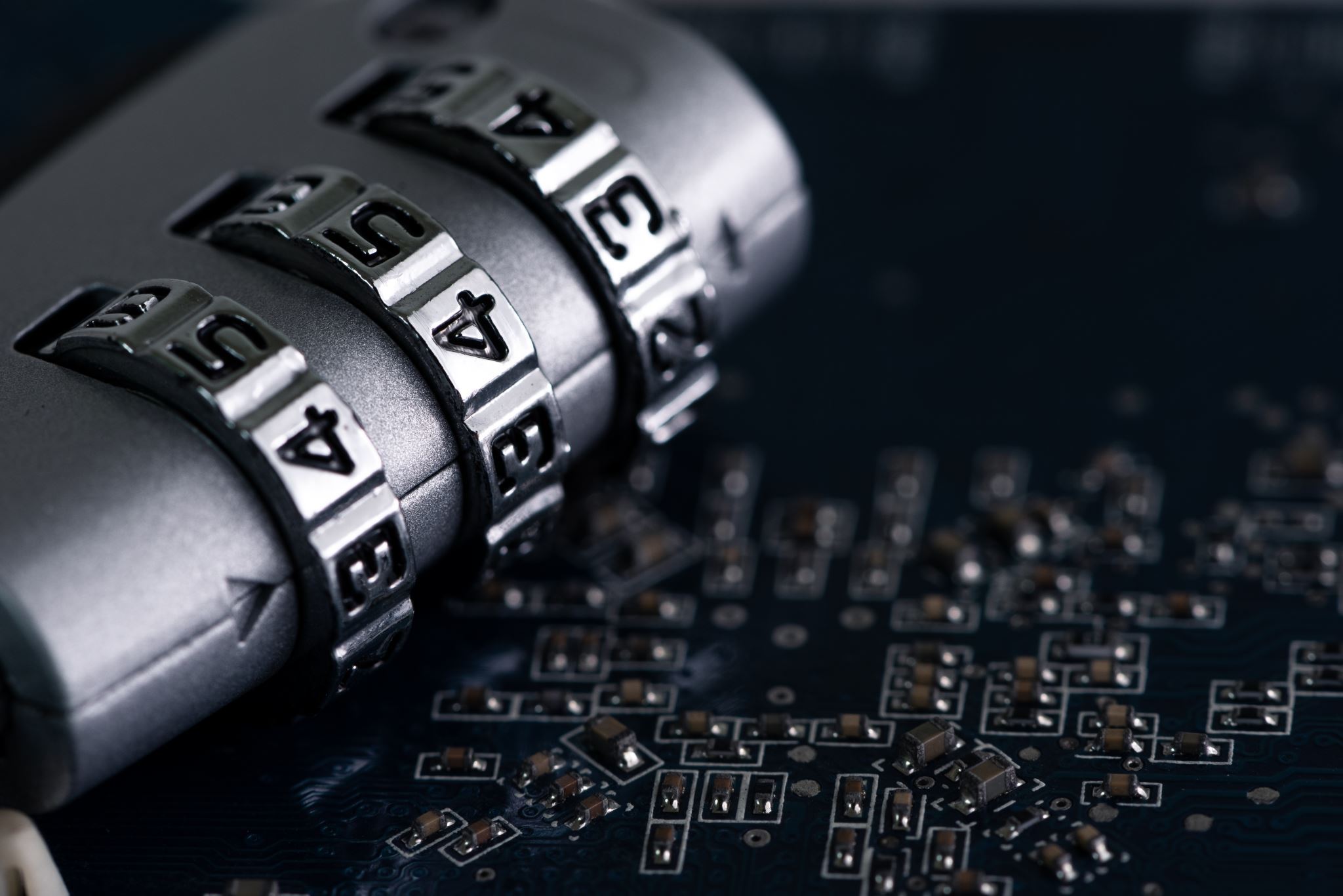 Resources list
DMPTool: https://dmptool.org/
Open Science Framework: https://osf.io/
Updates: https://open.science.gov/
LibGuide: https://libguides.ecu.edu/DataManagement 
NIH DMSPs libguide: https://libguides.ecu.edu/nih_dmsp
23
[Speaker Notes: Jamie]
Please fill out this evaluation and assessment
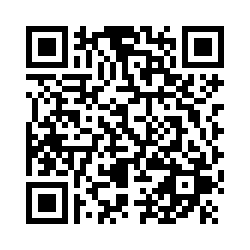 https://ecu.az1.qualtrics.com/jfe/form/SV_ezmz4ZBEENSU2wK 
Contact us for more info and assistance:
Jamie Bloss & Xiaolan Qiu - health sciences campus 
Blossj19@ecu.edu 
Qiux24@ecu.edu 
Allison Kaefring - main campus 
kaefringa22@ecu.edu
24
[Speaker Notes: Jamie]
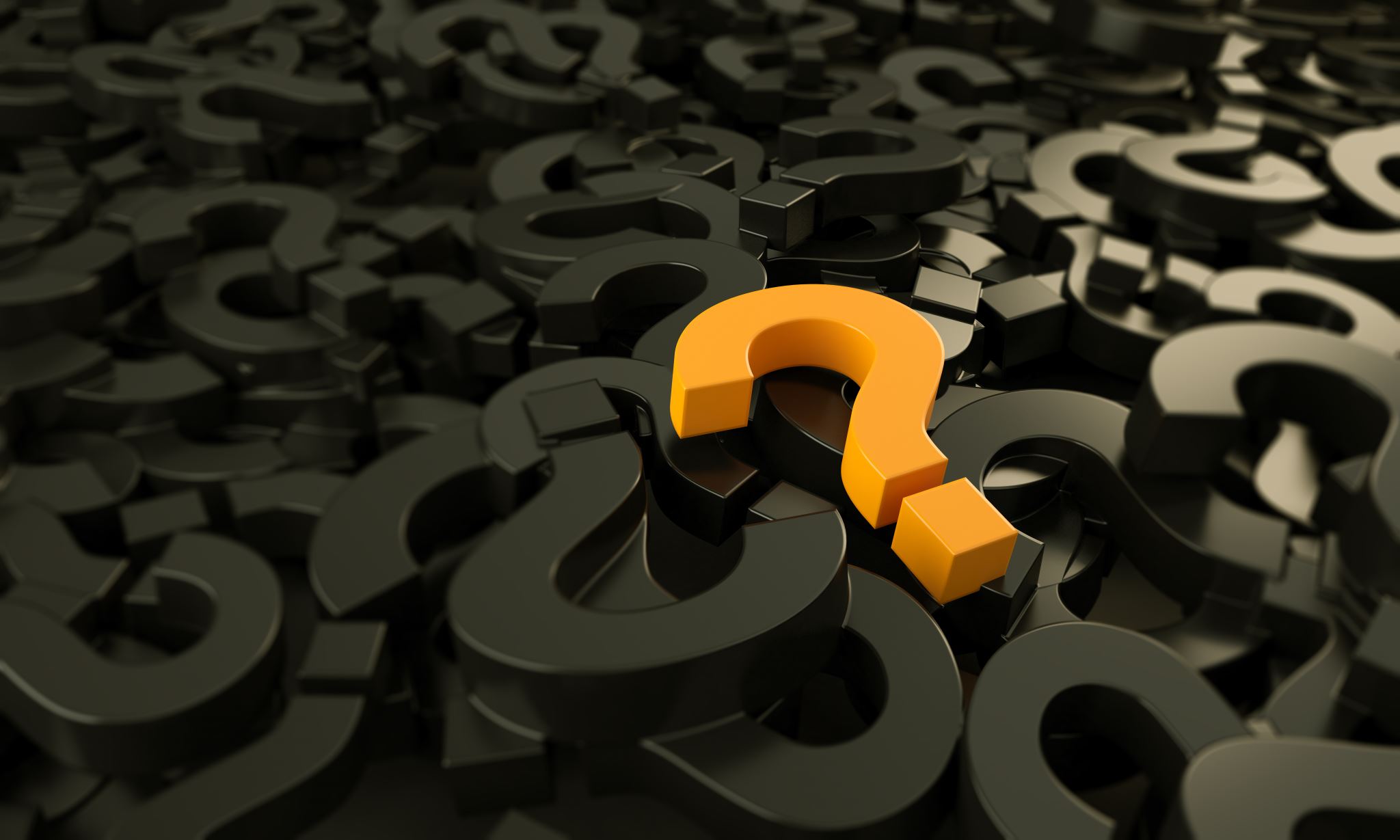 Questions?
25